ПРОЕКТ НА  ТЕМУ:
«Любят ли животные музыку?»
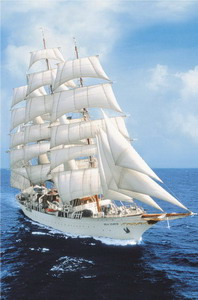 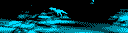 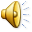 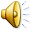 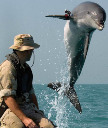 ИТАЛИЯ
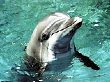 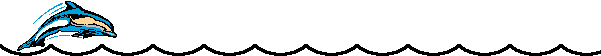 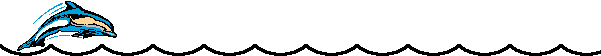 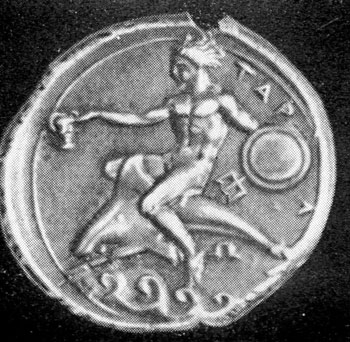 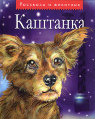 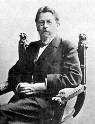 Дедушка Дуров
БИШКА
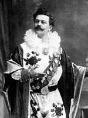 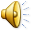 Животные и музыка
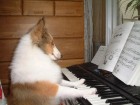 Моя кошка хороша, любит музыку она
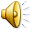 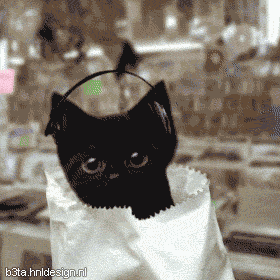 Собачий вальс
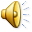 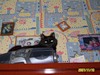 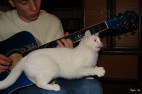 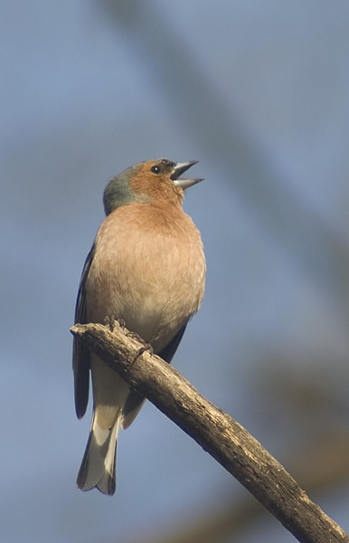 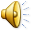 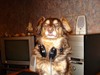 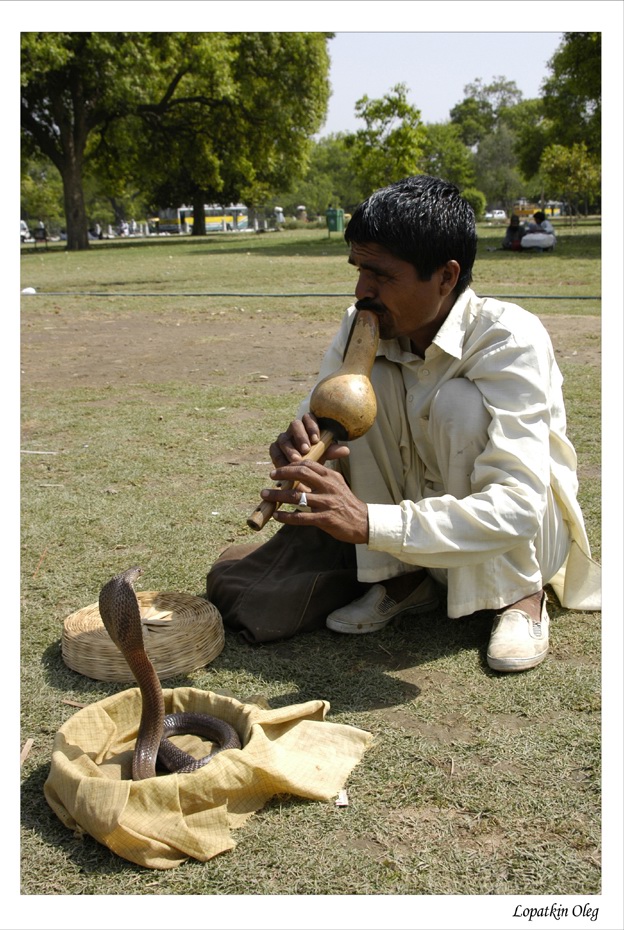 В одной квартире жили котенок и щенок,приятелями были котенок и щенок,один усатенький, другой лохматенький, приятелями были котенок и щенок.